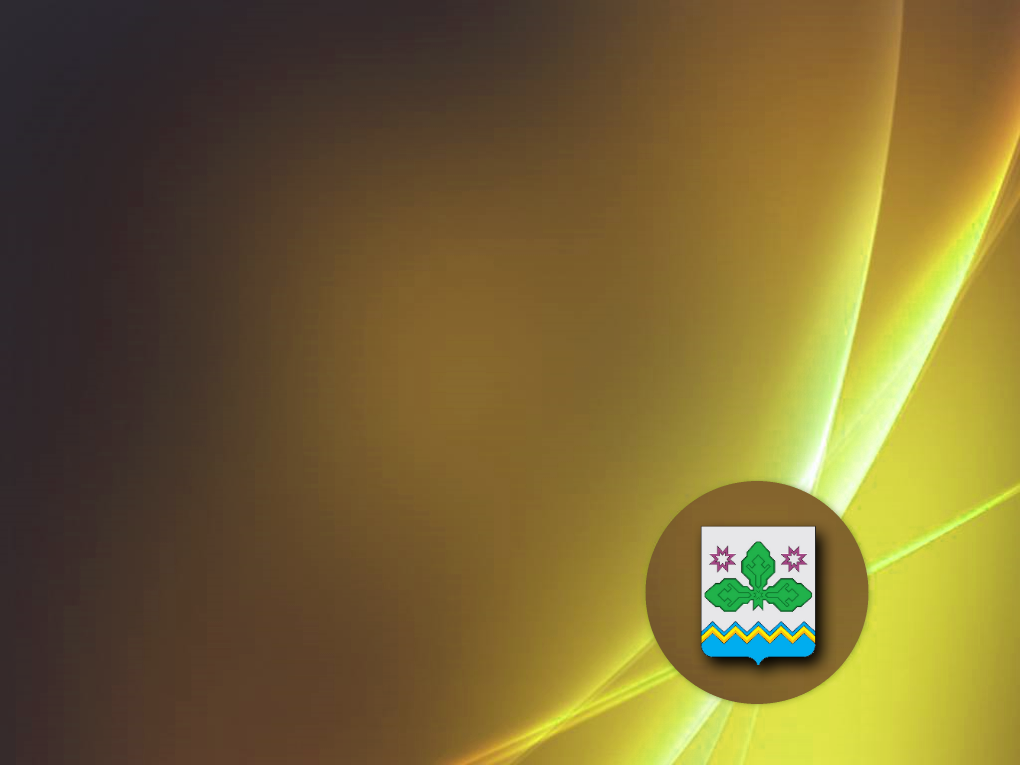 Годовой отчет об исполнении бюджета Чебоксарского районаза 2019 год
Положение о регулировании бюджетных правоотношенийв Чебоксарском районе
Статья 59
Годовой отчет об исполнении бюджета Чебоксарского района подлежит рассмотрению Собранием депутатов Чебоксарского района и утверждению решением Собрания депутатов Чебоксарского района
Не позднее 1 апреля годовой отчет об исполнении бюджета Чебоксарского района и материалы к нему направляются в Контрольно-счетный орган Чебоксарского района
Статья 61
Не позднее 1 мая годовой отчет об исполнении бюджета Чебоксарского района представляется Собранию депутатов Чебоксарского района
Статья 62
Плановые показатели бюджета Чебоксарского района на 2019 год
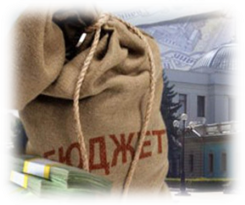 Отклонение (%)
Уточненный бюджет 2019
Первоначальный бюджет 2019
1 380 239,2
1 183 740,7
Доходы
+16,6
Расходы
1 183 740,
1 406 261,9
+18,8
Х
0,0
-26 022,7
Дефицит (-)
Профицит (+)
Доходы бюджета Чебоксарского района
млн.руб.
ВСЕГО  - 1 387,0                         
(с учетом возврата)
Безвозмездные поступления
1 053,8
Собственные доходы
370,9
+7,3%
333,0
310,2
-12,9%
26,7%
43,6
37,9
73,3%
Доходы бюджета Чебоксарского района
млн.руб.
ЕНВД
НДФЛ
Прочие налоговые и неналоговые
От продажи и ис-пользования мун. имущества
Субсидии
Дотации
Иные
Субвенция
290,2
28,7
483,7
18,4
515,7
26,9
25,7
35,4
Возврат неиспользованных остатков средств 2019 года 
в республиканский бюджет
120 167,9
Возвращено в республиканский бюджет в январе 2020 года
Остатки, всего тыс.руб.
12 889,8
Субсидии на укрепление материально-технической базы муниципальных образовательных учреждений (ремонт (замена) оконных блоков)
107 269,25
Субсидии на благоустройство дворовых территорий и тротуаров в населенных пунктах
32 427,64
Субвенции на получение общедоступного и бесплатного дошкольного, начального общего, основного общего, среднего общего образования в муниципальных общеобразовательных организациях
Меры для пополнения бюджета доходами
Межведомственная комиссия по повышению устойчивости социально-экономического развития района
Анализ недоимки по неналоговым доходам
Неналоговые доходы
Недоимка на 01.01.2019
Недоимка на 01.01.2020
Отклоне-ние (+,-)
Количество действующих договоров аренды:
на земельные участки -
                        636;
на муниц. имущество –
                      84
Арендная плата за землю
4 806,50
-1 595,5
6 402,0
Доходы от использования имущества
1 894,2
+54,3
1 839,9
Возбуждено исполнительное производство по 23 договорам аренды на сумму 4 297,8тыс.руб.
Поступило в бюджет 1 823,7 тыс.руб.
Расходы бюджета Чебоксарского района
Расходы бюджета Чебоксарского района
Межбюджетные трансферты поселениям, 10,8%
Расходы на образование
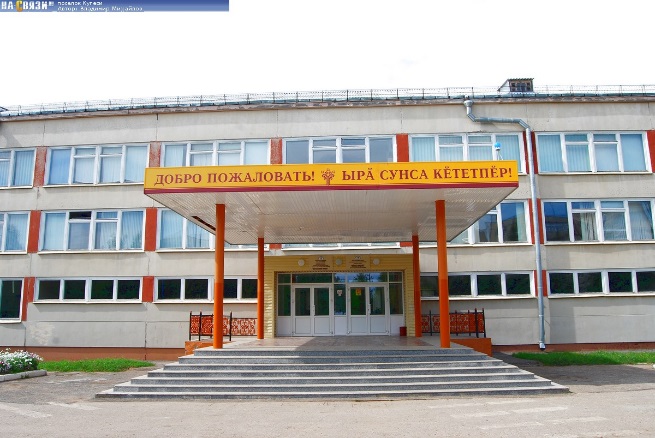 783 410,7
585 477,5
405 029,3
363 517,8
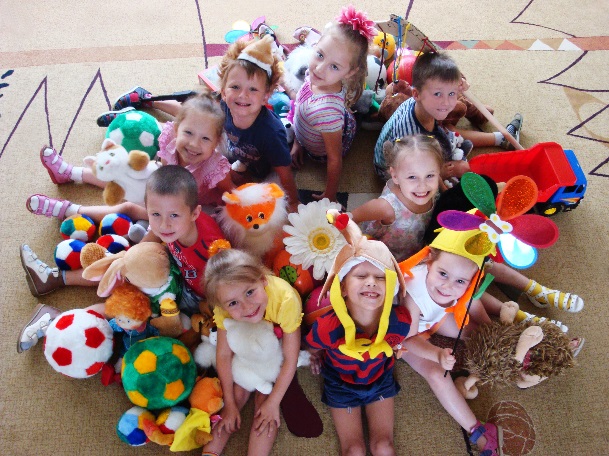 Расходы на культуру и спорт
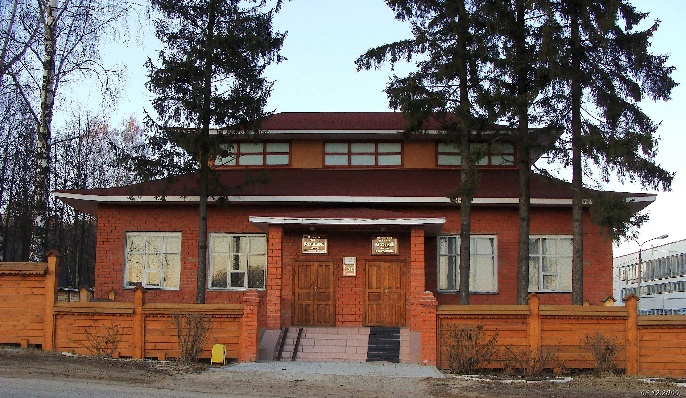 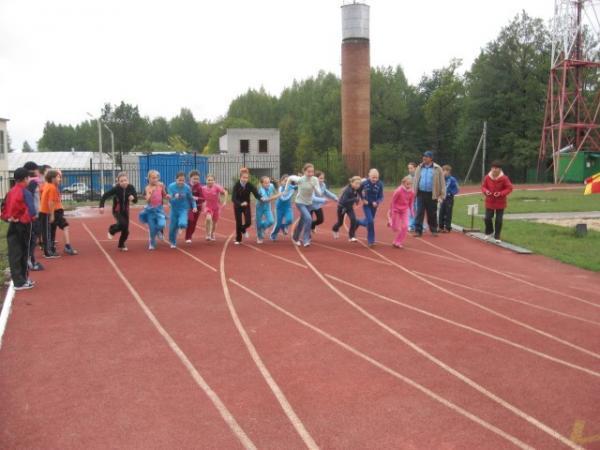 Социальная политика
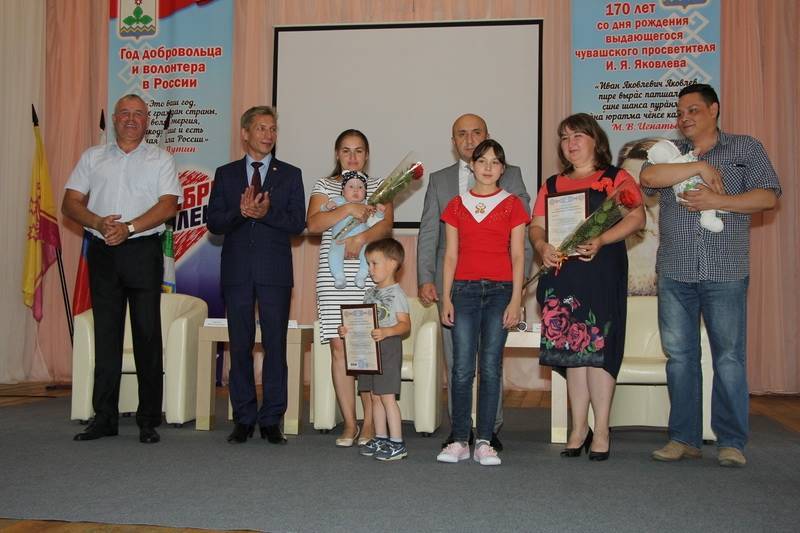 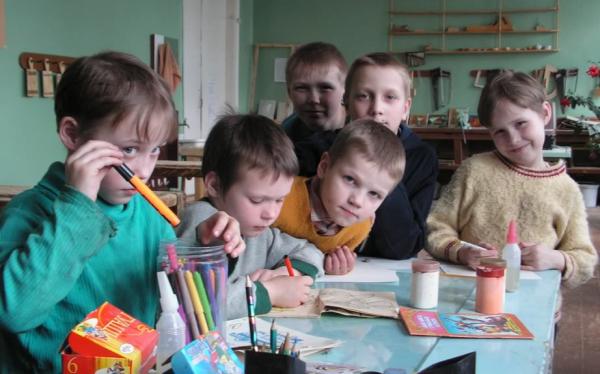 Итоги исполнения бюджета
1 387 014,7
Доходы
1 269 646,4
Расходы
117 368,3
Профицит
СПАСИБО ЗА ВНИМАНИЕ